Цифровые инструменты в образовании
Формирование ИКТ-компетентностей у будущих педагогов младших классов в процессе подготовки к региональному Чемпионату «Профессионалы»
06.04.2023
Нормативные документы
Структура ИКТ – компетентности учителей. Рекомендации Юнеско (версия 3)
Приказ Минтруда России от 18.10.2013 N 544н (ред. от 05.08.2016)"Об утверждении профессионального стандарта "Педагог (педагогическая деятельность в сфере дошкольного, начального общего, основного общего, среднего общего образования) (воспитатель, учитель)
Указ Президента Российской Федерации от 21.07.2020. №474 «О национальных целях развития Российской Федерации на период до 2030 года»
Приказ Министерства просвещения Российской Федерации от 27.01.2023 N 58«Об организационном комитете Всероссийского чемпионатного движения по профессиональному мастерству»
Положение о Всероссийском чемпионатном движения по профессиональному мастерству  от 06.02.2023  № 1/2023
«Информационно-коммуникационно-технологические (ИКТ) компетентности – это группа ключевых (универсальных) образовательных компетенций, которая проявляется, прежде всего, в деятельности при решении различного рода задач с применением компьютера, сети Internet и иных информационно-коммуникационных технологий
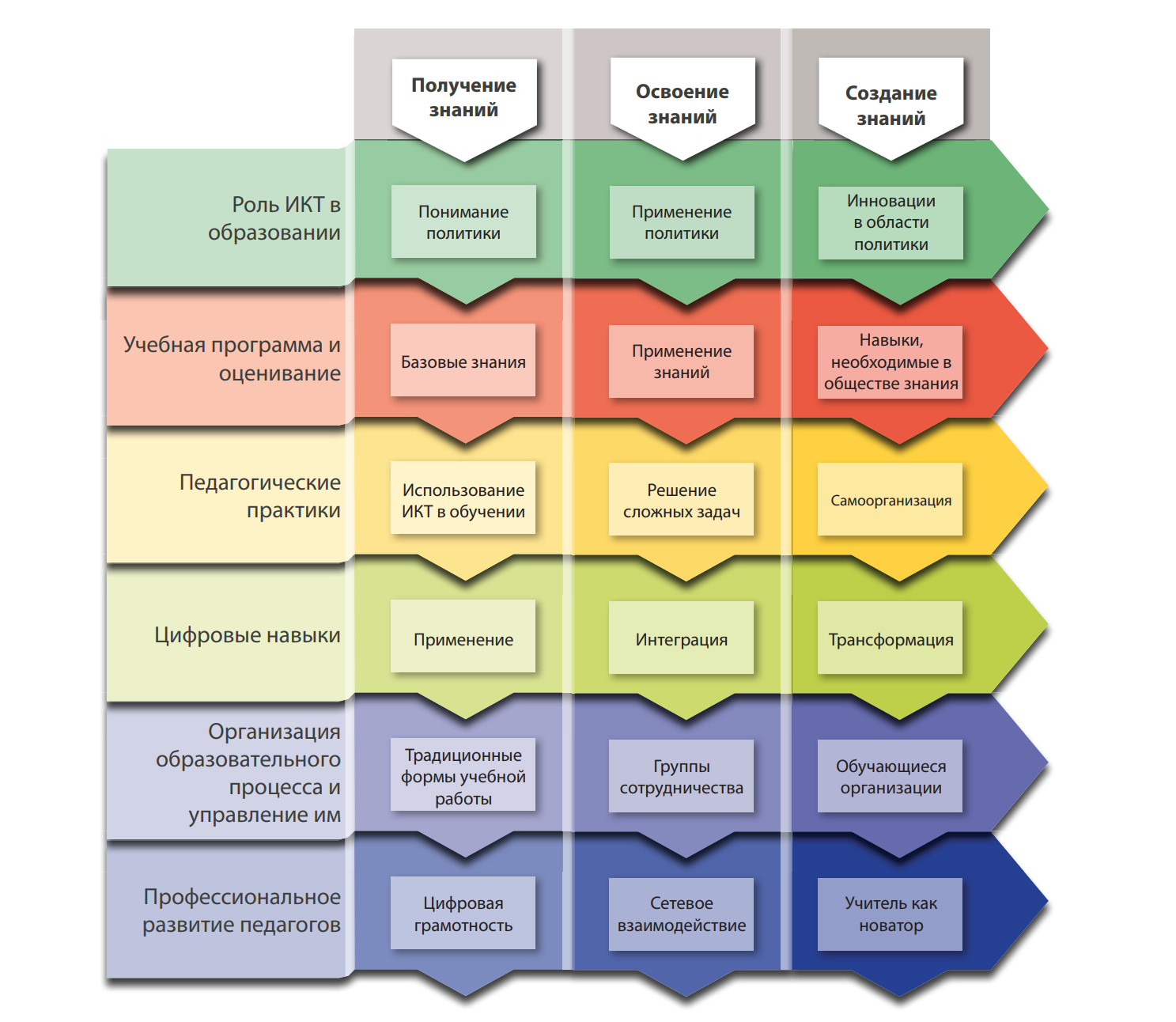 Структура ИКТ-компетентностей учителей 
по 
рекомендации ЮНЕСКО
Версия 3
Общепользовательская ИКТ-компетентность
· Использование приемов и соблюдение правил начала, приостановки, продолжения и завершения работы со средствами ИКТ, устранения неполадок, обеспечения расходуемых материалов, эргономики, техники безопасности и другие вопросы, входящие в результаты освоения ИКТ в основной школе. 
· Соблюдение этических и правовых норм использования ИКТ (в том числе недопустимость неавторизованного использования и навязывания информации). 
· Видеоаудиофиксация процессов в окружающем мире и в образовательном процессе. 
· Клавиатурный ввод.
 · Аудиовидиотекстовая коммуникация (двусторонняя связь, конференция, мгновенные и отложенные сообщения, автоматизированные коррекция текста и перевод между языками).
 · Навыки поиска в Интернете и базах данных. 
· Систематическое использование имеющихся навыков в повседневном и профессиональном контексте.
Общепедагогическая ИКТ-компетентность
· Педагогическая деятельность в информационной среде (ИС) и постоянное ее отображение в ИС в соответствии с задачами: 
· Планирования и объективного анализа образовательного процесса.
 · Прозрачности и понятности образовательного процесса окружающему миру (и соответствующих ограничений доступа).
 · Организации образовательного процесса: o выдача заданий учащимся, o проверка заданий перед следующим занятием, рецензирование и фиксация промежуточных и итоговых результатов, в том числе в соответствии с заданной системой критериев, o составление и аннотирование портфолио учащихся и своего собственного, o дистанционное консультирование учащихся при выполнении задания, поддержка взаимодействия учащегося с тьютором.
 · Организация образовательного процесса, при которой учащиеся систематически в соответствии с целями образования: o ведут деятельность и достигают результатов в открытом контролируемом информационном пространстве, o следуют нормам цитирования и ссылок (при умении учителя использовать системы антиплагиата), o используют предоставленные им инструменты информационной деятельности.
Общепедагогическая ИКТ-компетентность
· Подготовка и проведение выступлений, обсуждений, консультаций с компьютерной поддержкой, в том числе в телекоммуникационной среде.
 · Организация и проведение групповой (в том числе межшкольной) деятельности в телекоммуникационной среде. 
· Использование инструментов проектирования деятельности (в том числе коллективной), визуализации ролей и событий. 
· Визуальная коммуникация – использование средств наглядных объектов в процессе коммуникации, в том числе концептуальных, организационных и др. диаграмм, видеомонтажа. 
· Предсказание, проектирование и относительное оценивание индивидуального прогресса учащегося, исходя из текущего состояния, характеристик личности, предшествующей истории, накопленной ранее статистической информации о различных учащихся.
 · Оценивание качества цифровых образовательных ресурсов (источников, инструментов) по отношению к заданным образовательным задачам их использования. 
· Учет общественного информационного пространства, в частности молодежного. ·
 Поддержка формирования и использования общепользовательского компонента в работе учащихся. 
· Организация мониторинга учащимися своего состояния здоровья
Предметно-педагогическая ИКТ-компетентность
·  Постановка и проведение эксперимента в виртуальных лабораториях своего предмета (естественные и математические науки, экономика, экология, социология).
 · Получение массива числовых данных с помощью автоматического считывания с цифровых измерительных устройств (датчиков) разметки видеоизображений, последующих замеров и накопления экспериментальных данных (естественные и математические науки, география). 
· Обработка числовых данных с помощью инструментов компьютерной статистики и визуализации (естественные и математические науки, экономика, экология, социология). 
· Геолокация. Ввод информации в геоинформационные системы. Распознавание объектов на картах и космических снимках, совмещение карт и снимков (география, экология, экономика, биология). 
· Использование цифровых определителей, их дополнение.
Предметно-педагогическая ИКТ-компетентность
· Знание качественных информационных источников своего предмета, включая: o литературные тексты и экранизации, o исторические документы, включая исторические карты (все предметы). 
· Представление информации в родословных деревьях и на линиях времени. 
· Использование цифровых технологий музыкальной композиции и исполнения. 
· Использование цифровых технологий визуального творчества, в том числе мультипликации, анимации, трехмерной графики и прототипирования.
 · Конструирование виртуальных и реальных устройств с цифровым управлением.
 · Поддержка учителем реализации всех элементов предметно-педагогического компонента предмета в работе учащихся
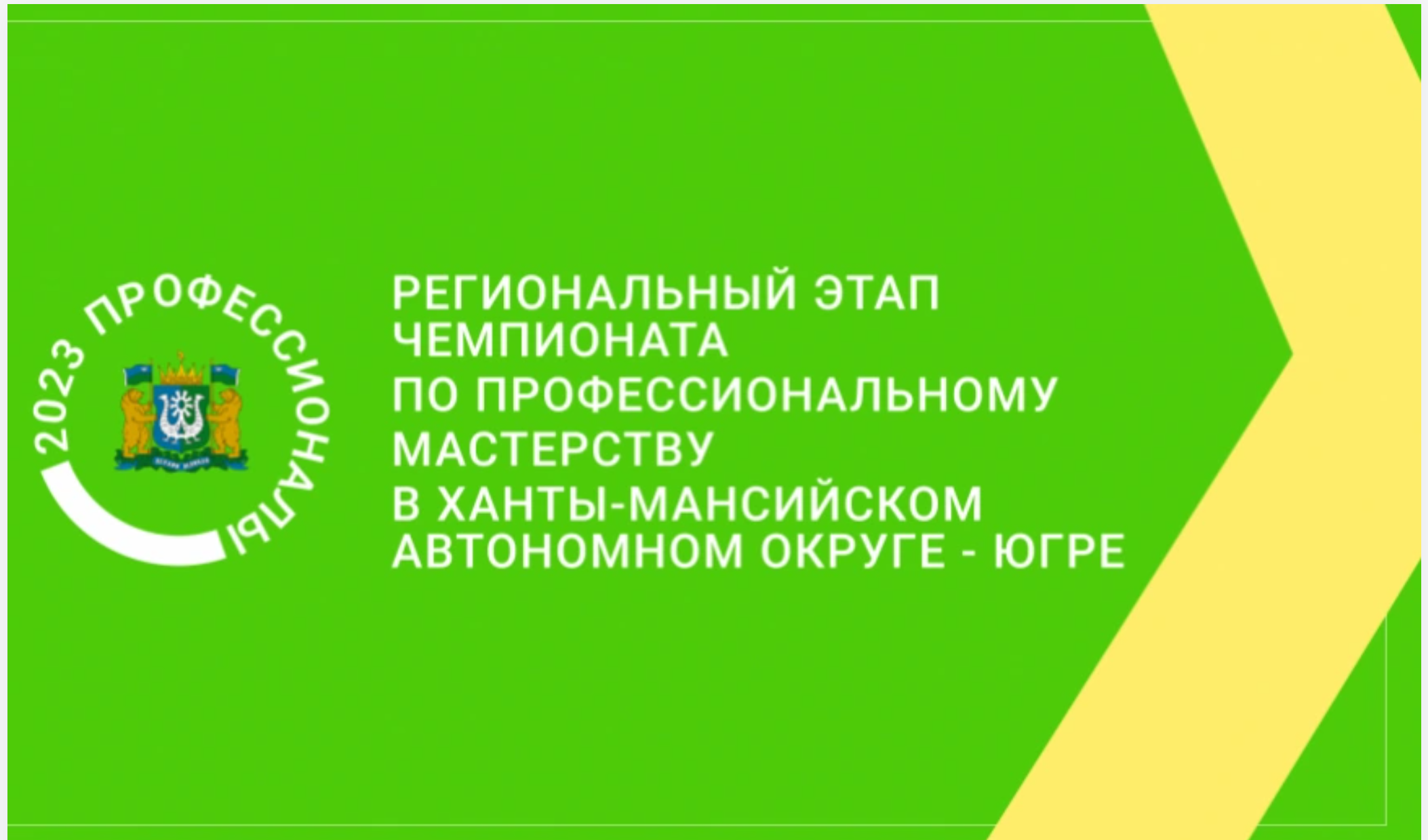 31 марта – 7 апреля
8 площадок 
43 компетенции
Преподавание в младших классах
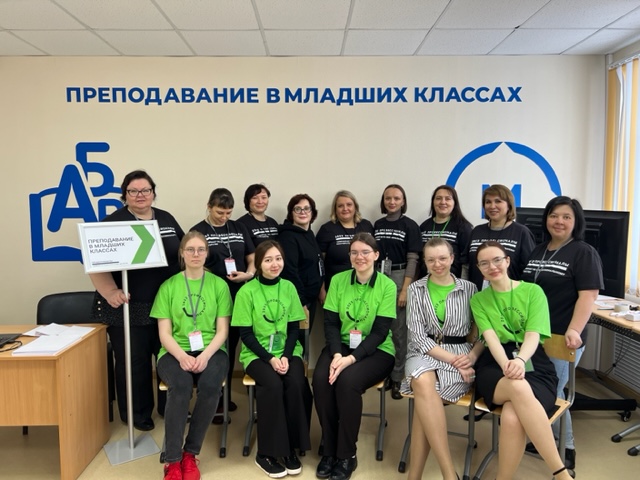 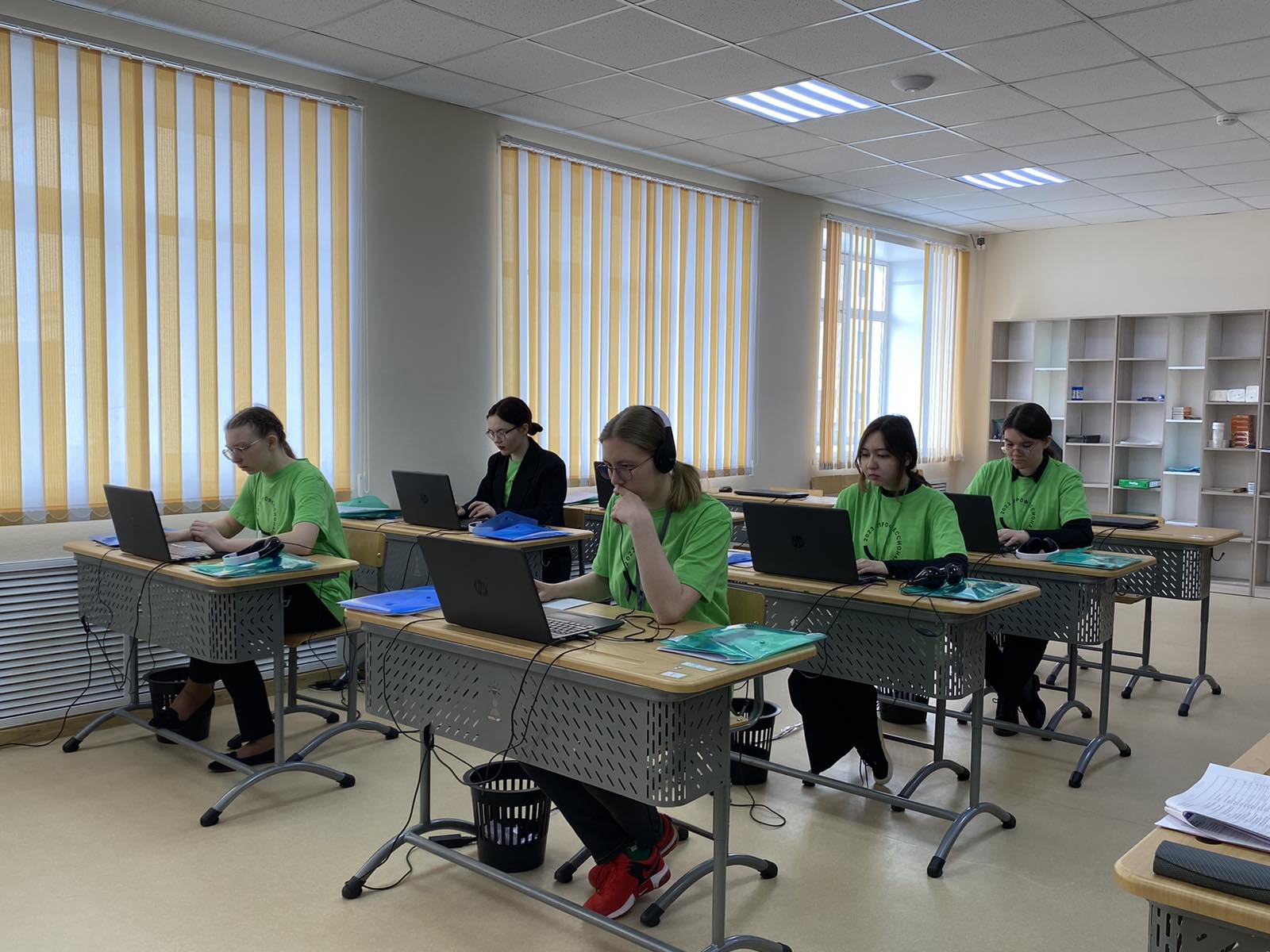 Задание (инвариантное). Подготовка и проведение урока открытия нового знания с применением интерактивного оборудования
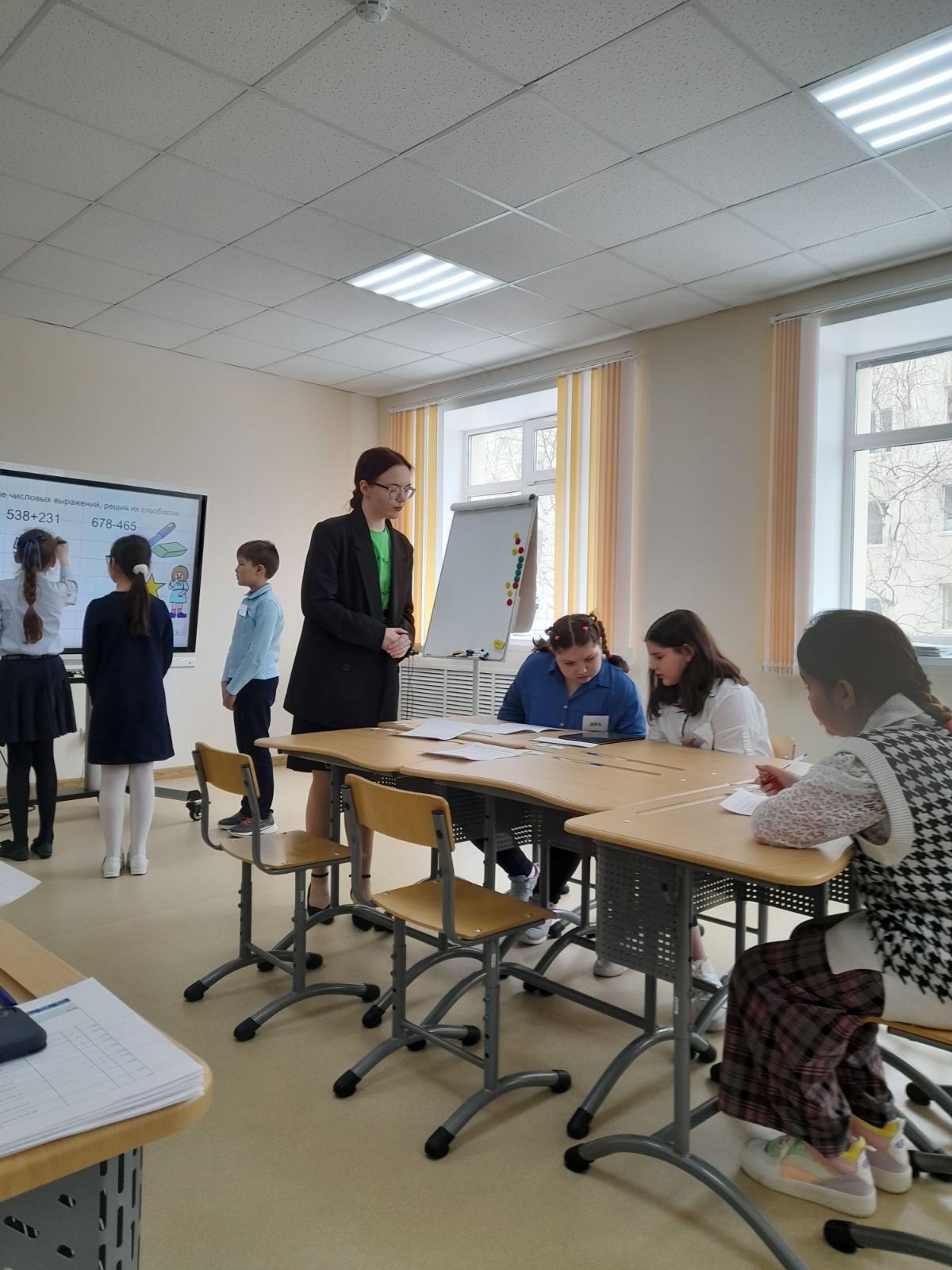 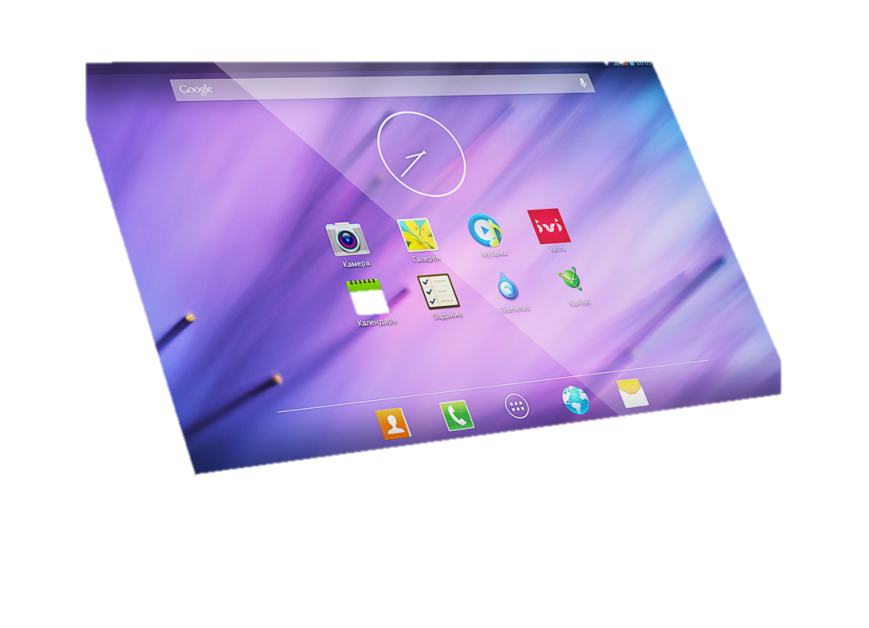 Задание (инвариантное). Подготовка и проведение фрагмента интерактивного взаимодействия с родителями
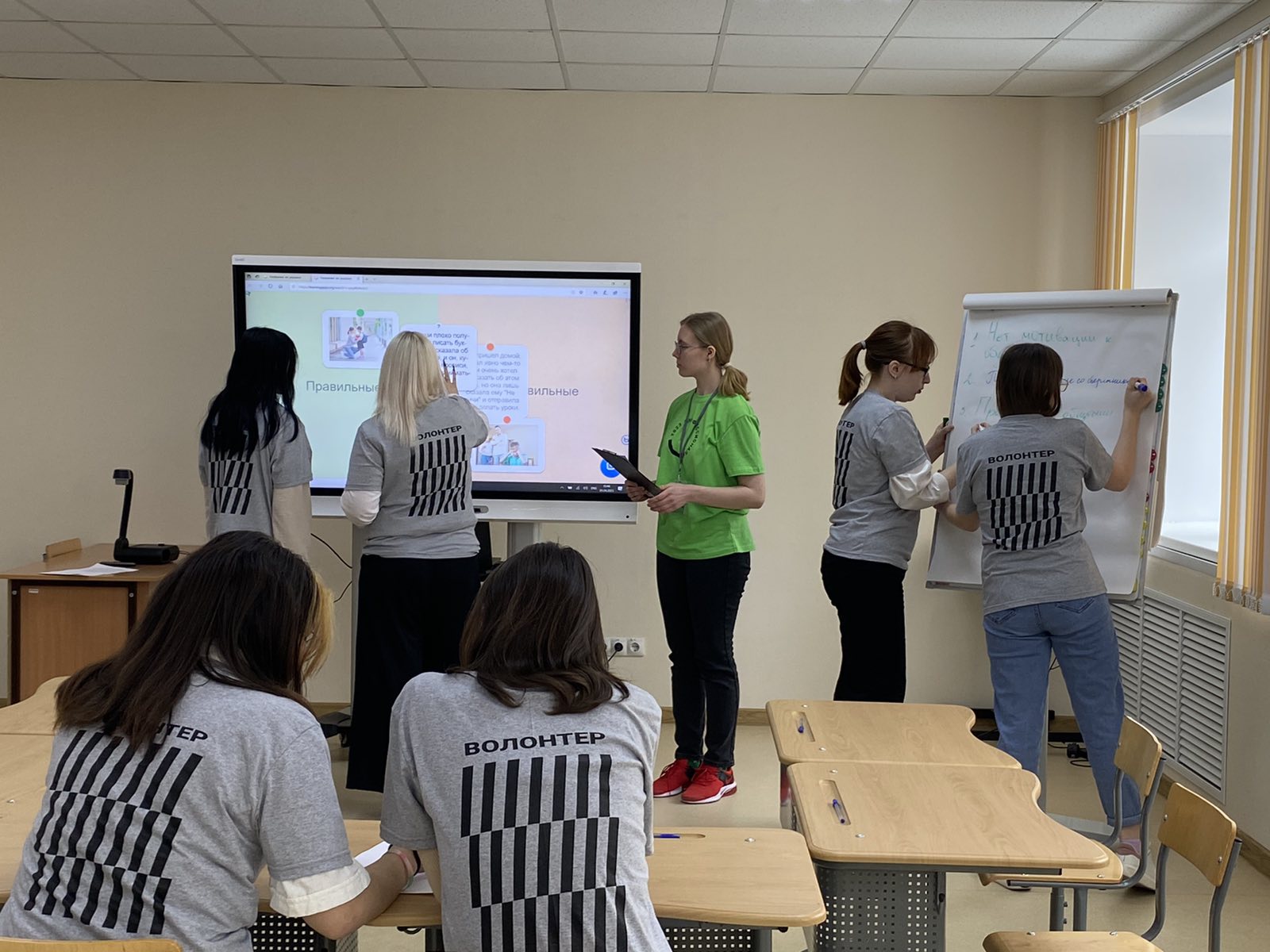 Задание (инвариантное). Подготовка и проведение внеурочного занятия с применением интерактивного оборудования
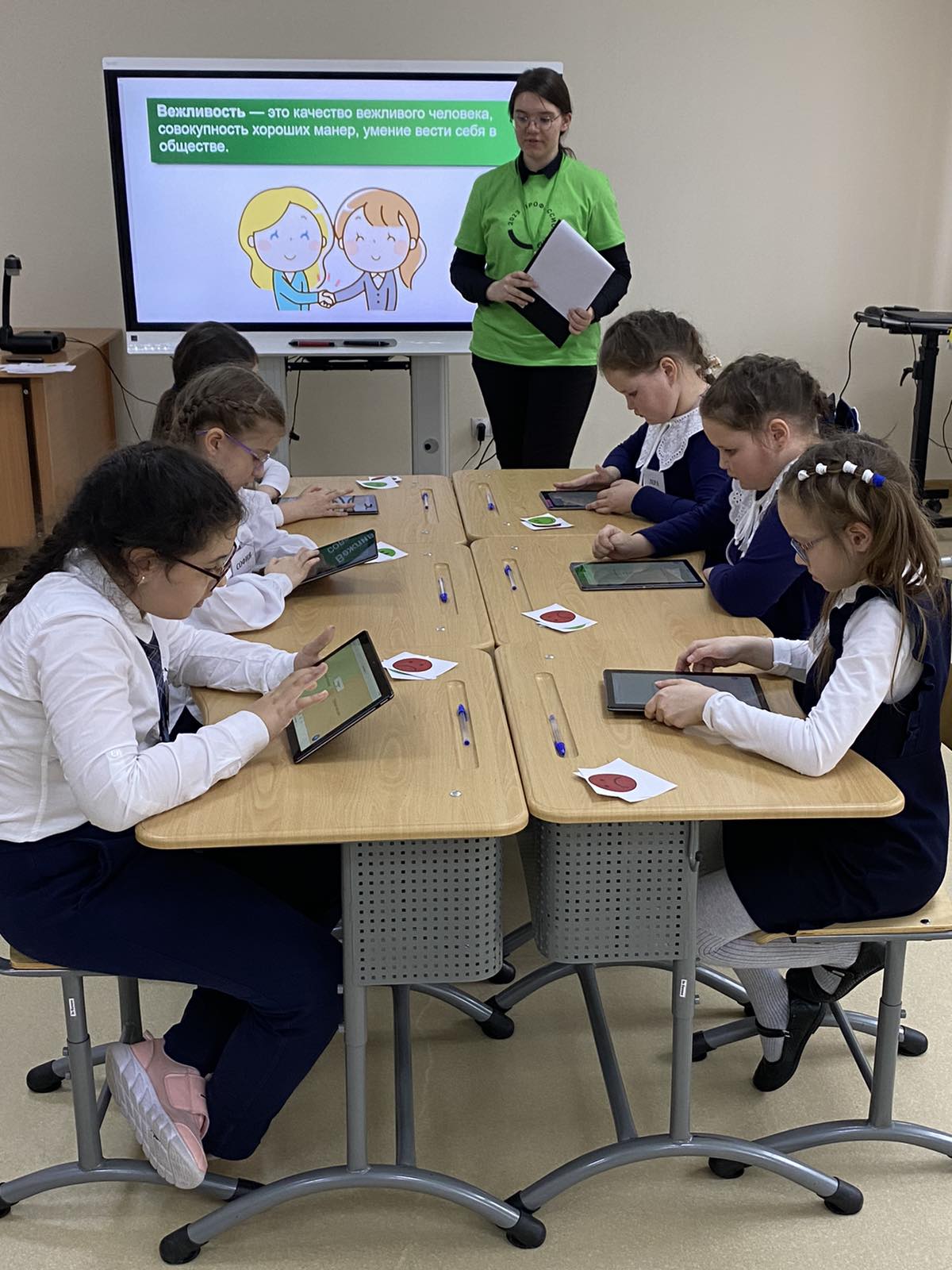 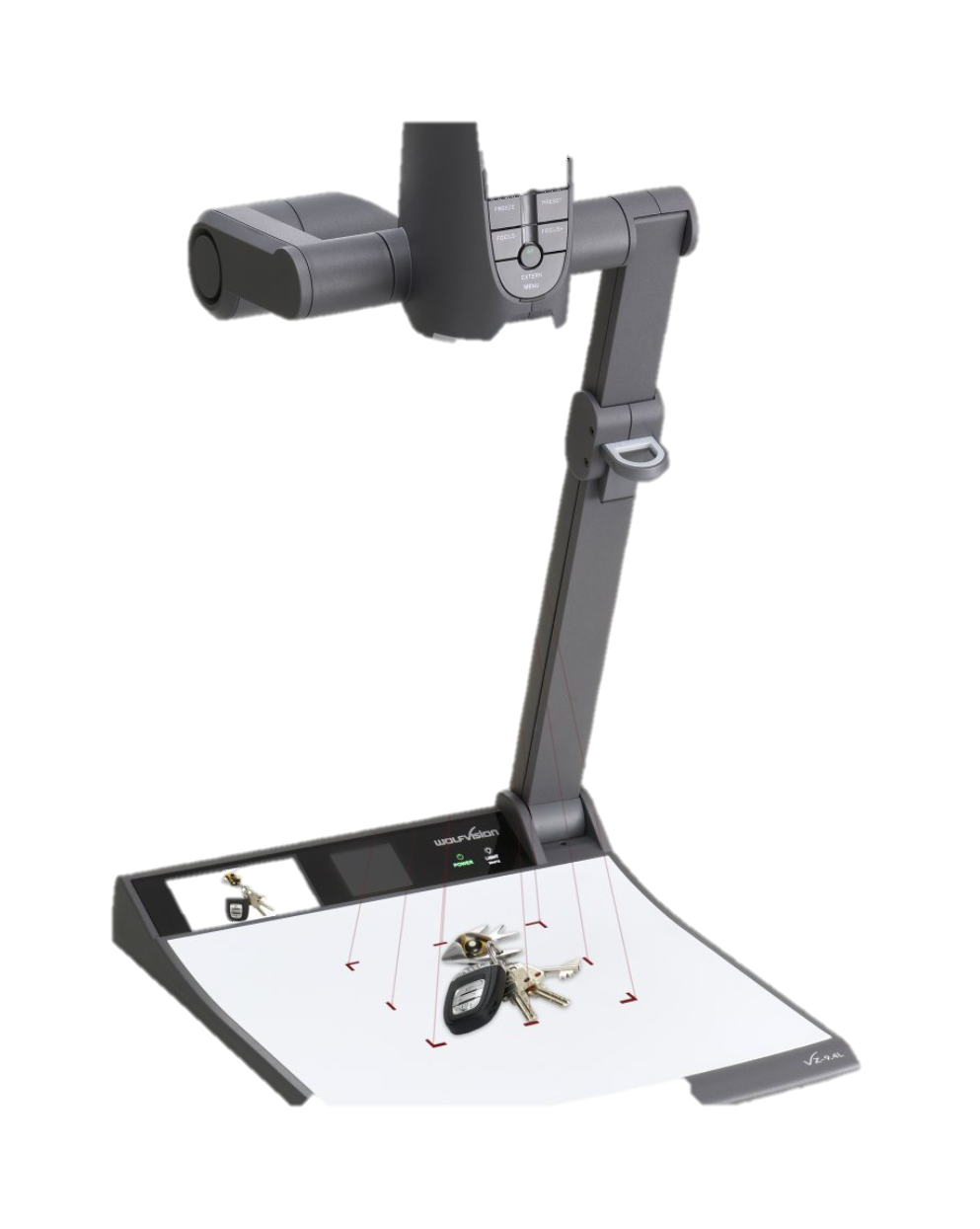 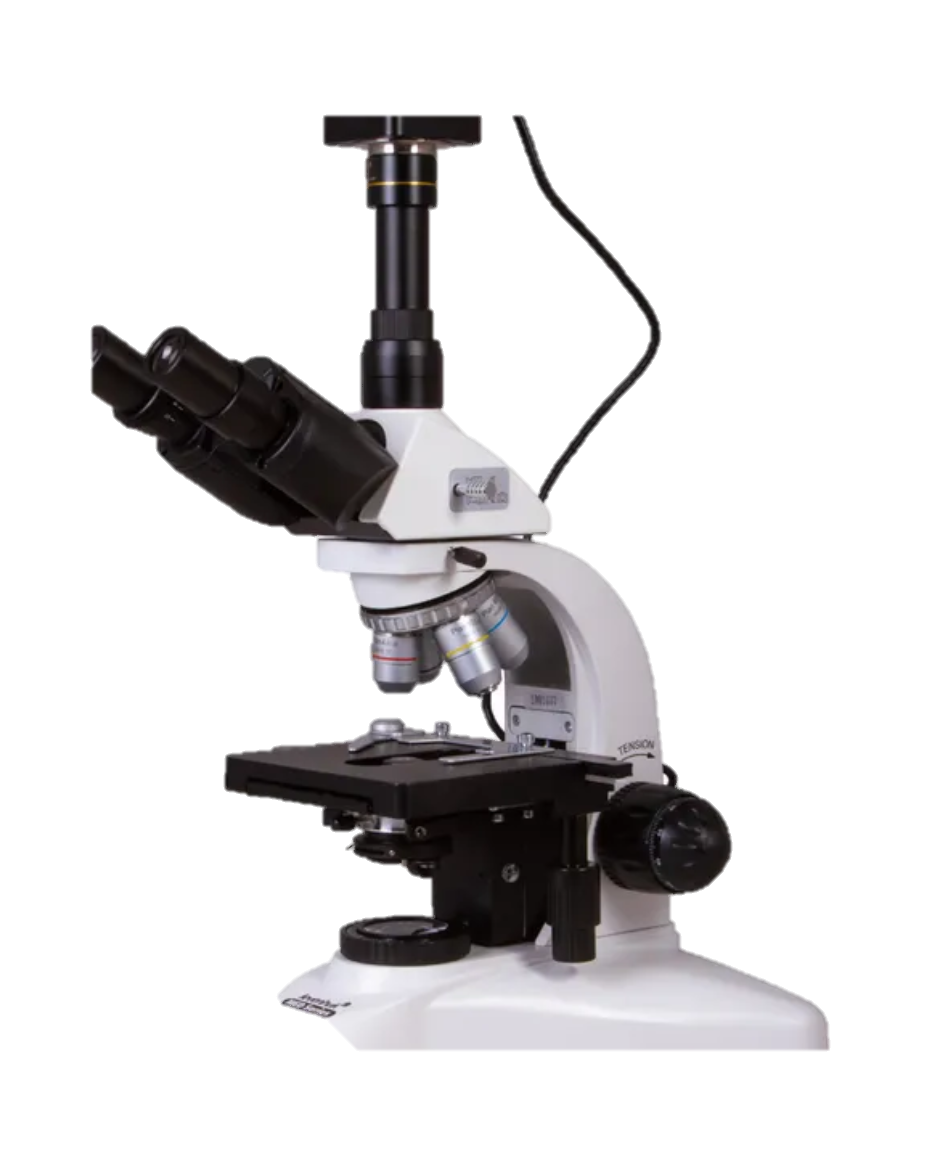 Задание (вариативное). Разработка методической презентации для обеспечения образовательного процесса
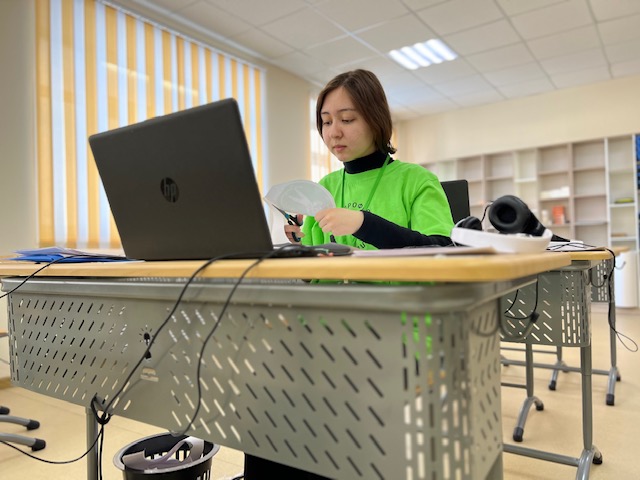 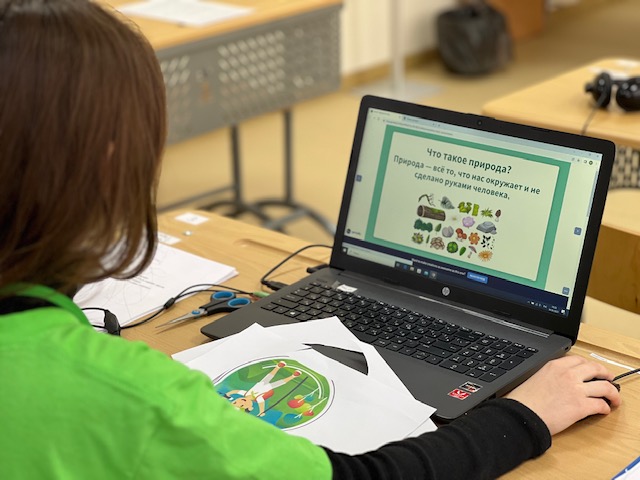 Задание (вариативное). Подготовка и проведение воспитательного мероприятия с применением интерактивного оборудования
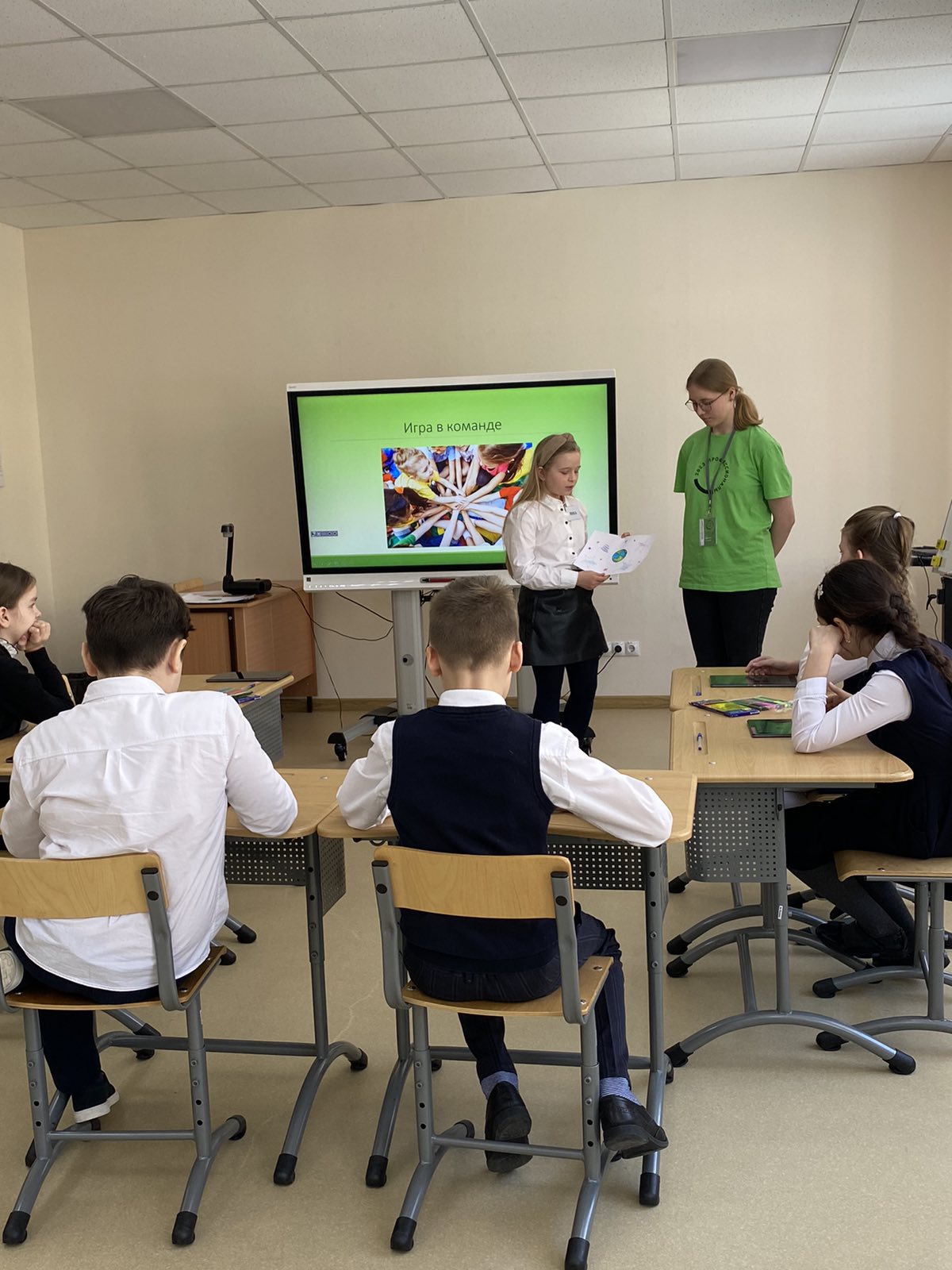 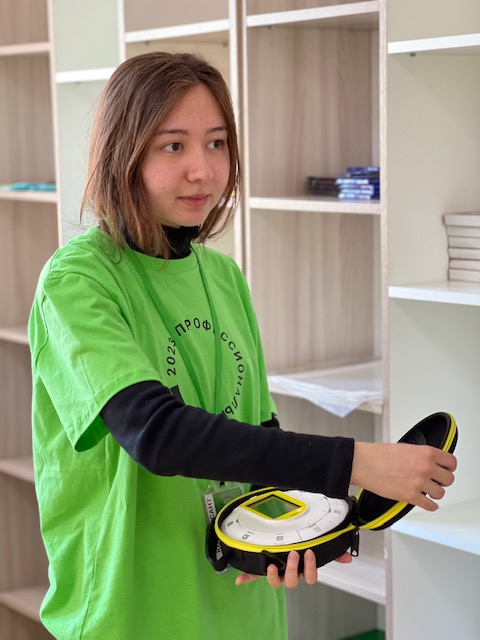